Figure 1.  Schematic of pre and postconditioning and help-me signaling.
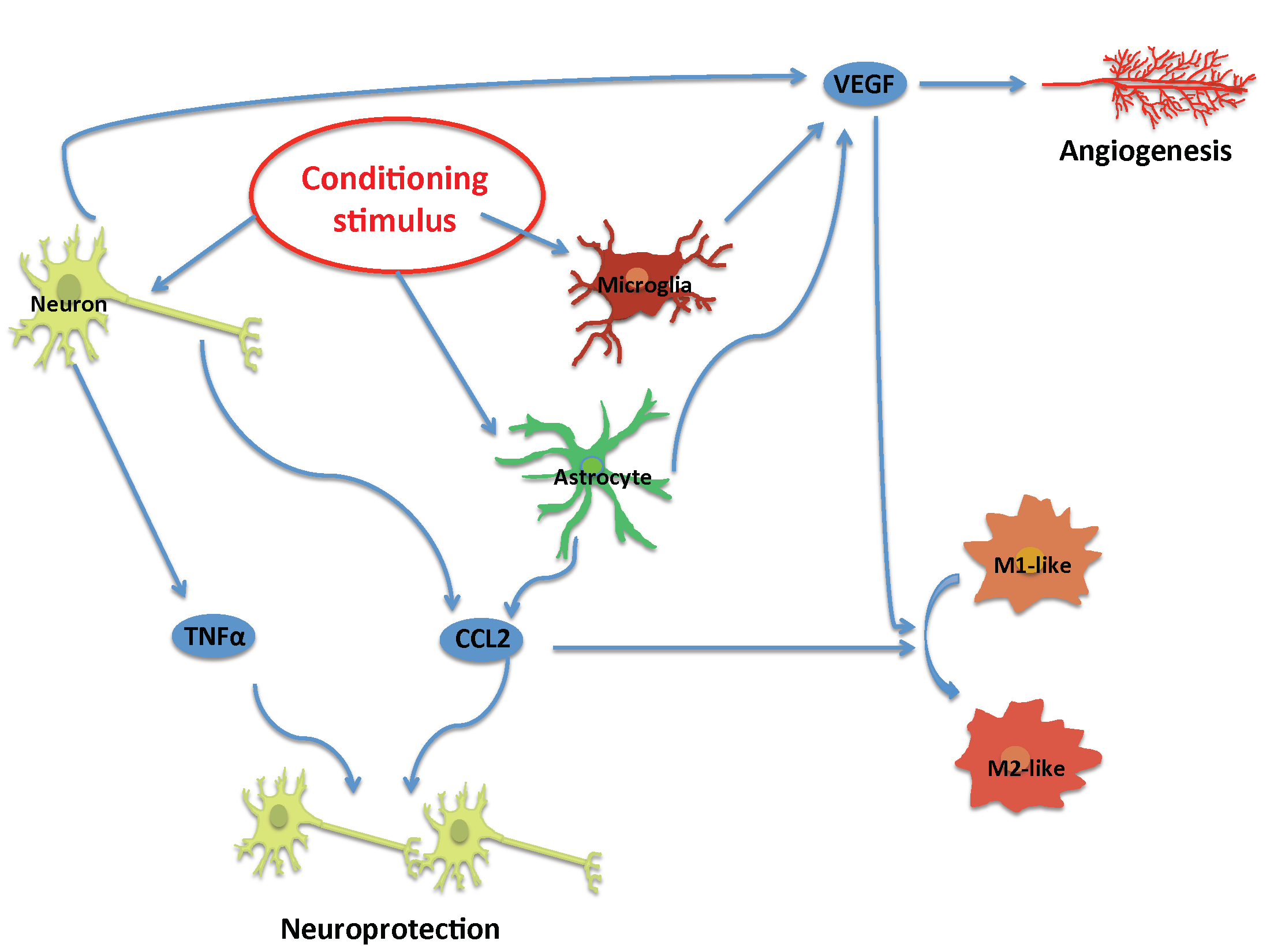 Elga Esposito et al., Conditioning Medicine 2018; 1(7):337-342.